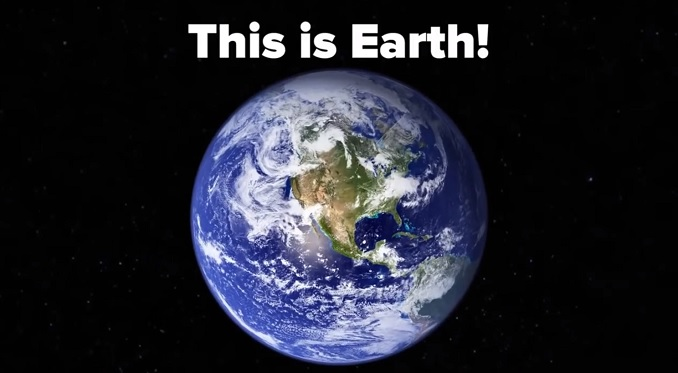 De aarde bestaat uit een constante hoeveelheid bouwstenen, die we elementen noemen.Alle elementen staan in het periodiek systeem
Periodiek systeem der elementen
http://www.ptable.com/?lang=nl
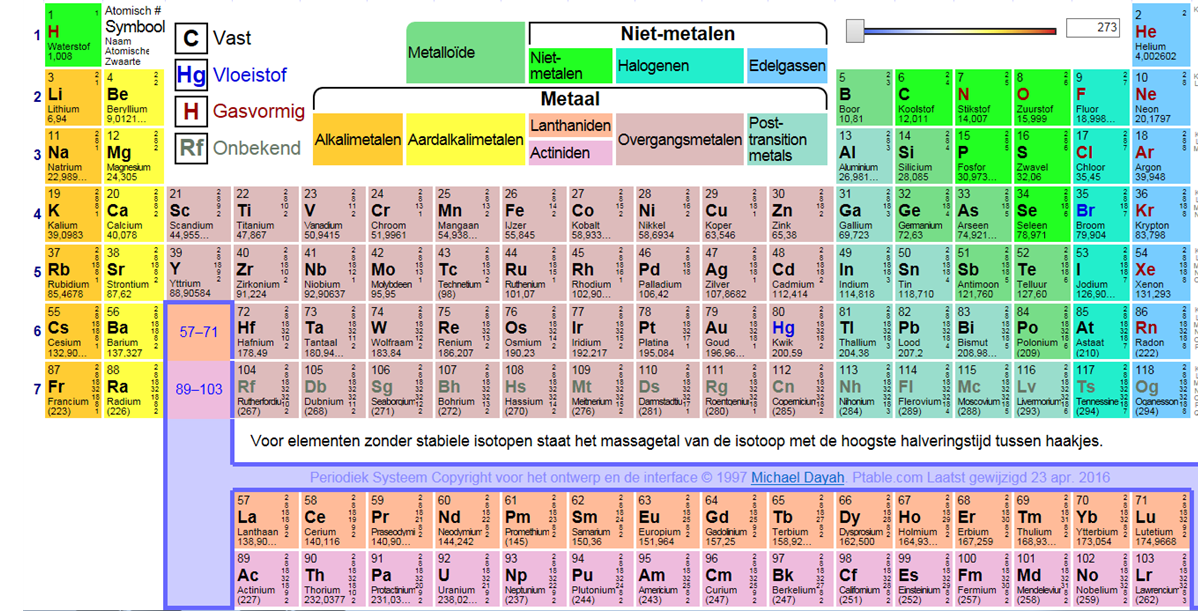 WaterstofH
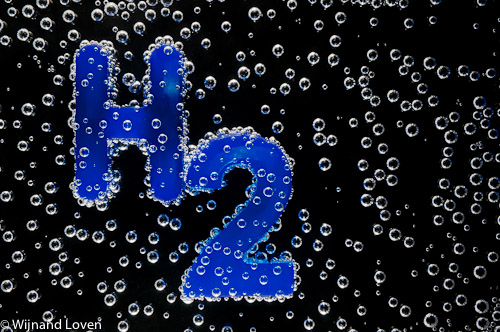 HeliumHe
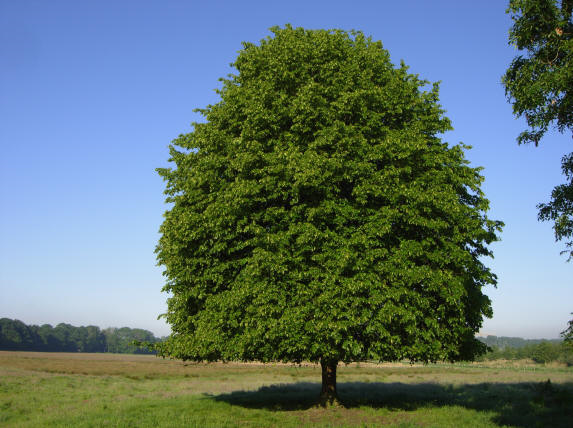 KoolstofC
StikstofN
ZuurstofO
NatriumNa
KaliumK
MagnesiumMg
CalciumCa
FosforP
ZwavelS
ChloorCl